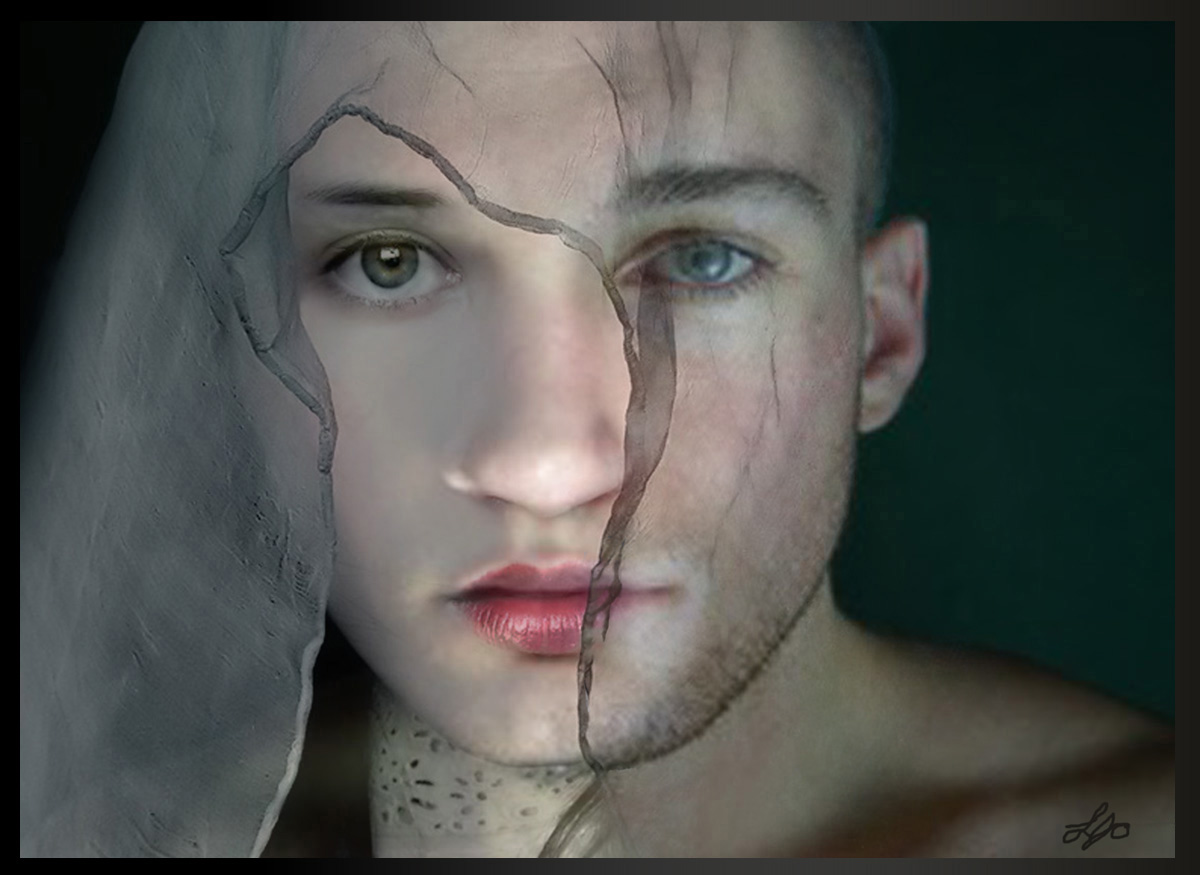 Gender Identity Disorder
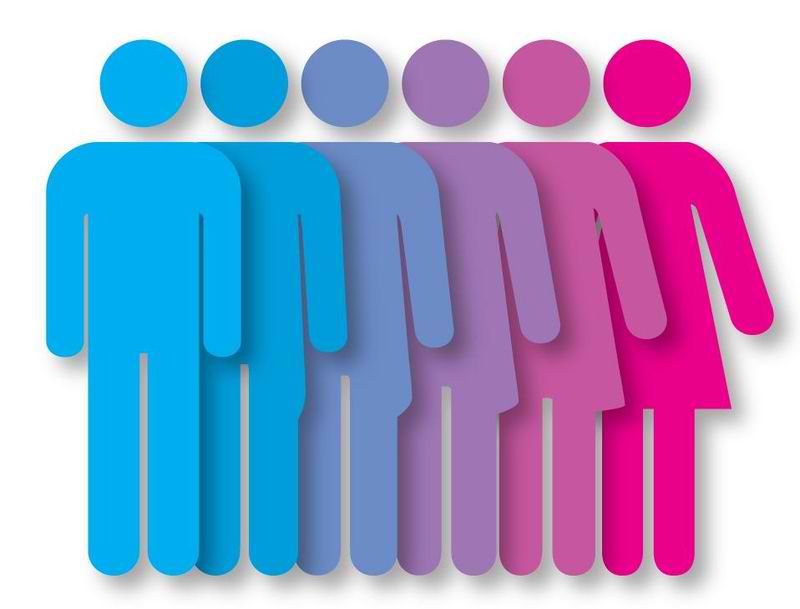 Trans woman- someone who is biologically male but identifies themselves with a female

Trans man- someone who is biologically female but identifies themselves with a male
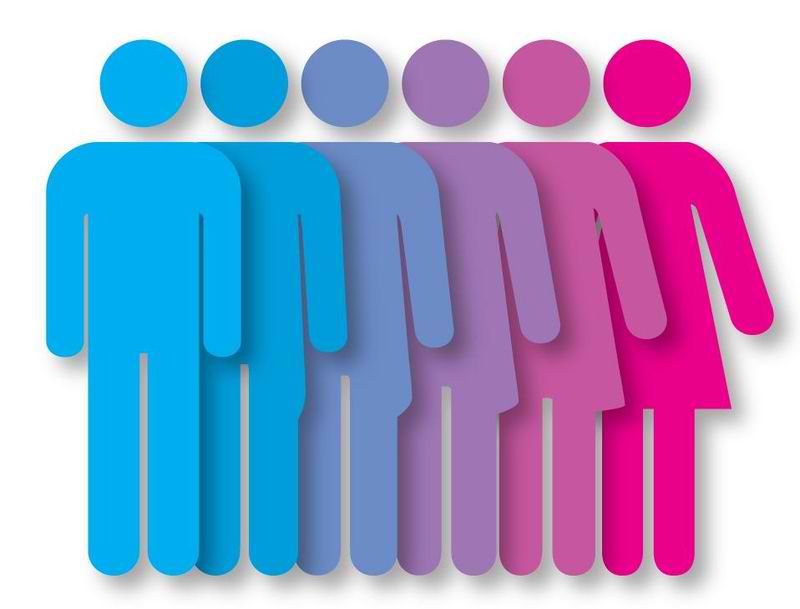 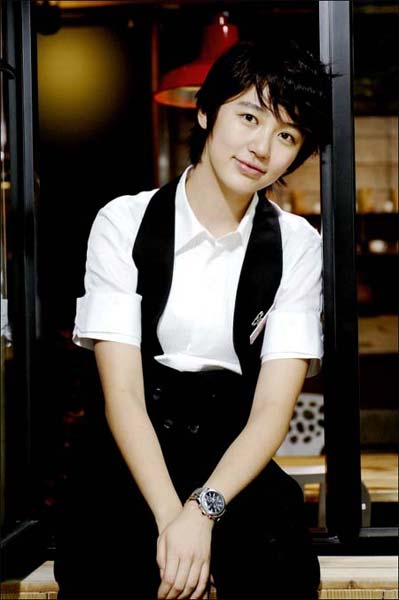 Woman
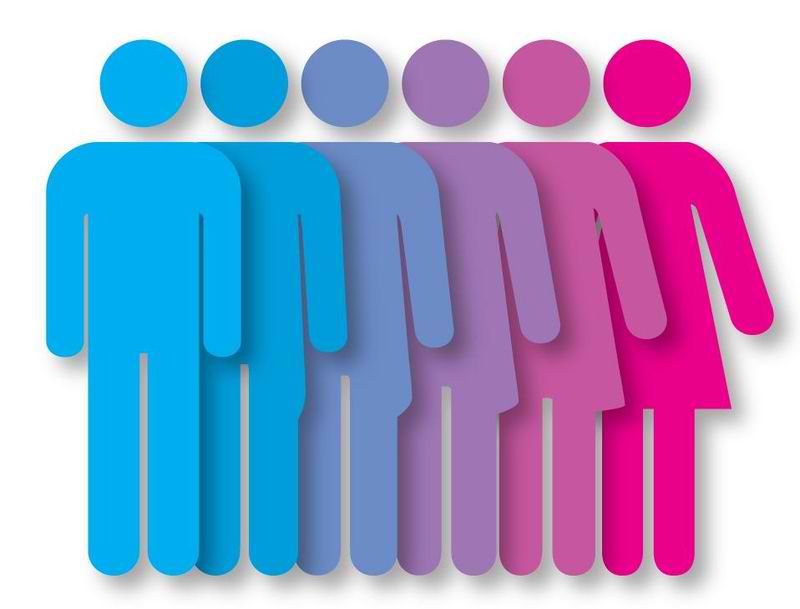 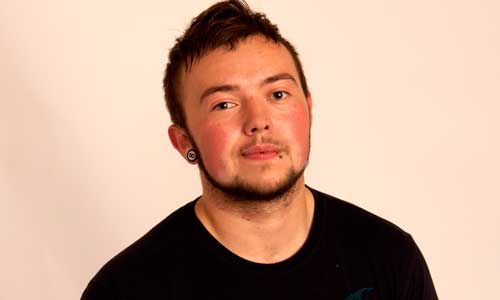 Trans man
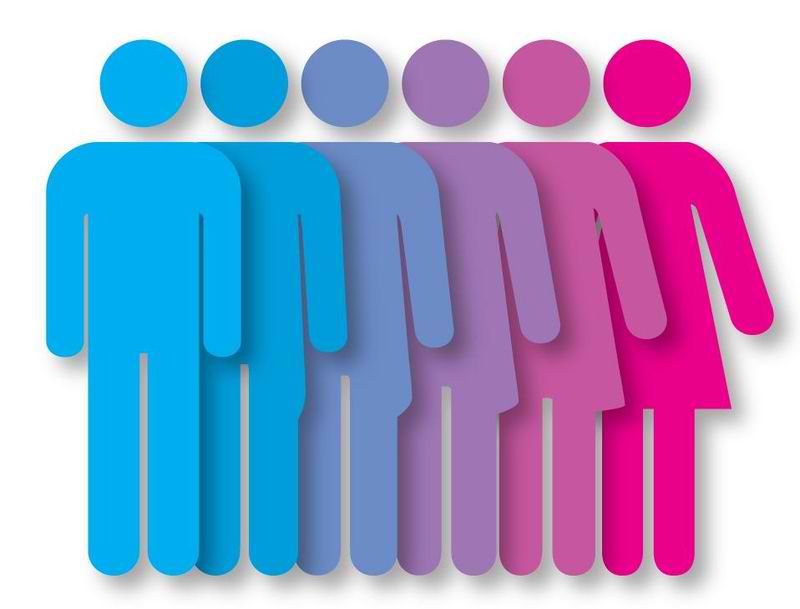 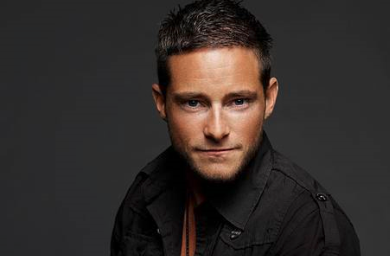 Trans man
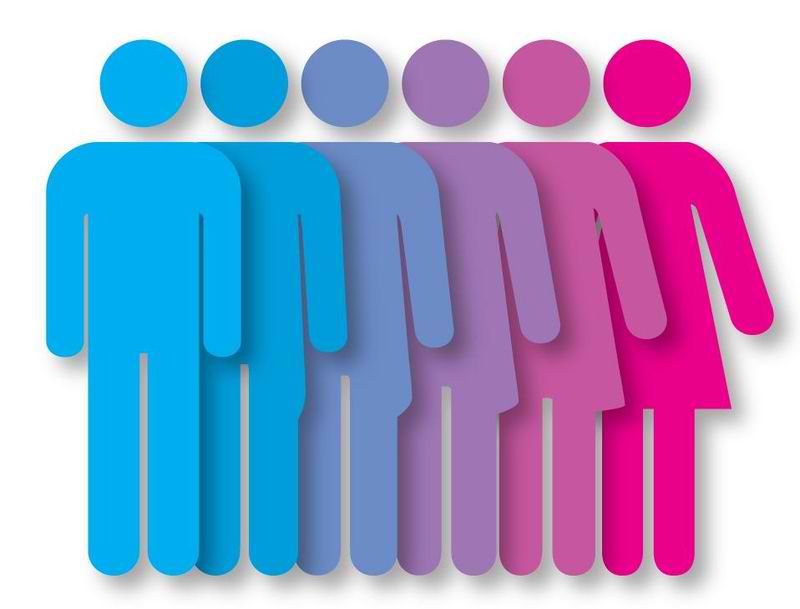 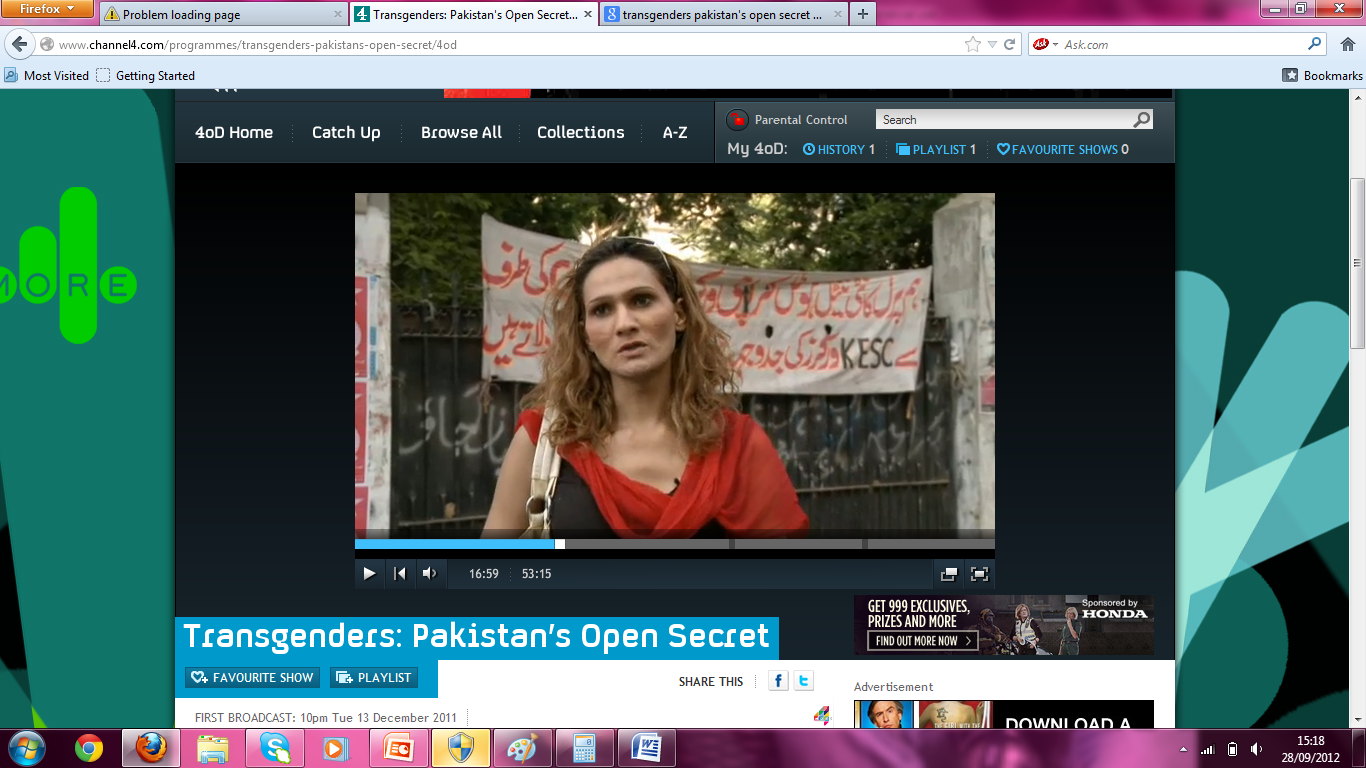 Trans woman
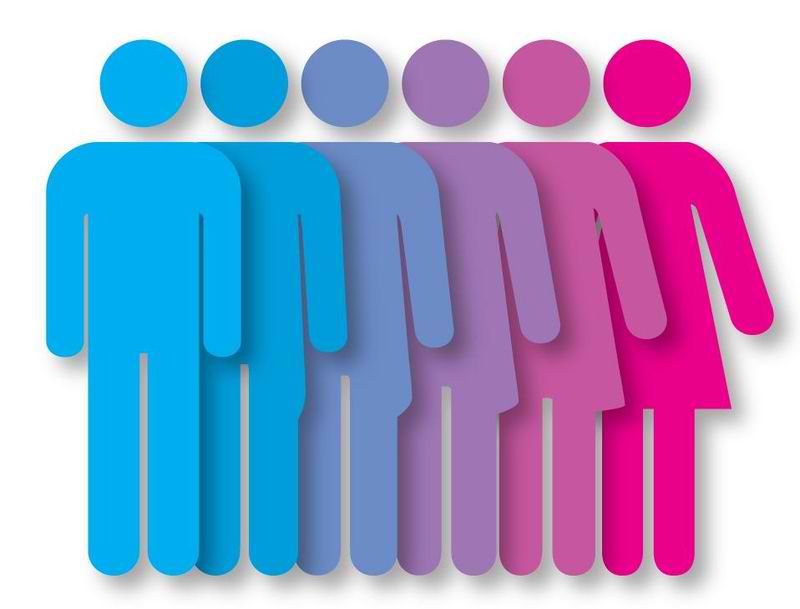 To what extent is medical treatment being given to Gender Identity disorder sufferers?
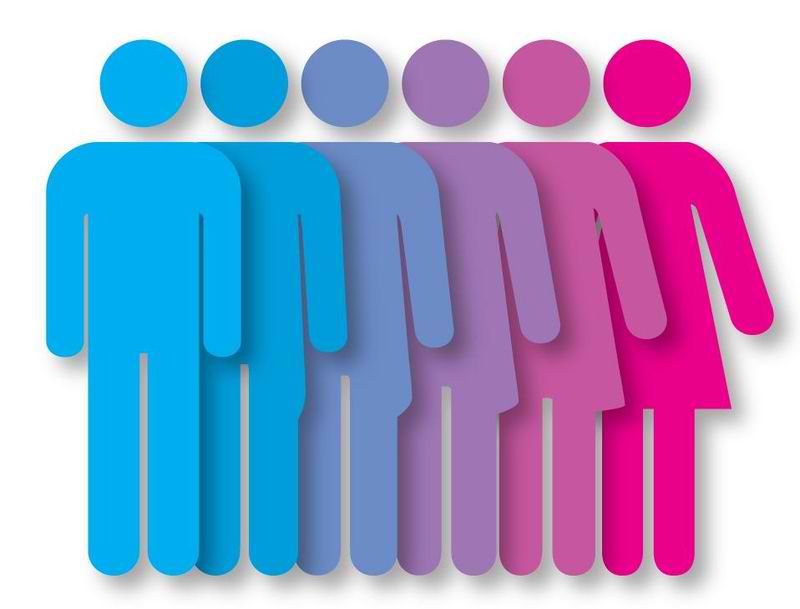 What exactly is GID?.
Gender Identity disorder is the formal diagnosis by psychologists and physicians for one feeling a mismatch between their anatomy and gender identity, in turn forcing them to  identify more with the opposite sex
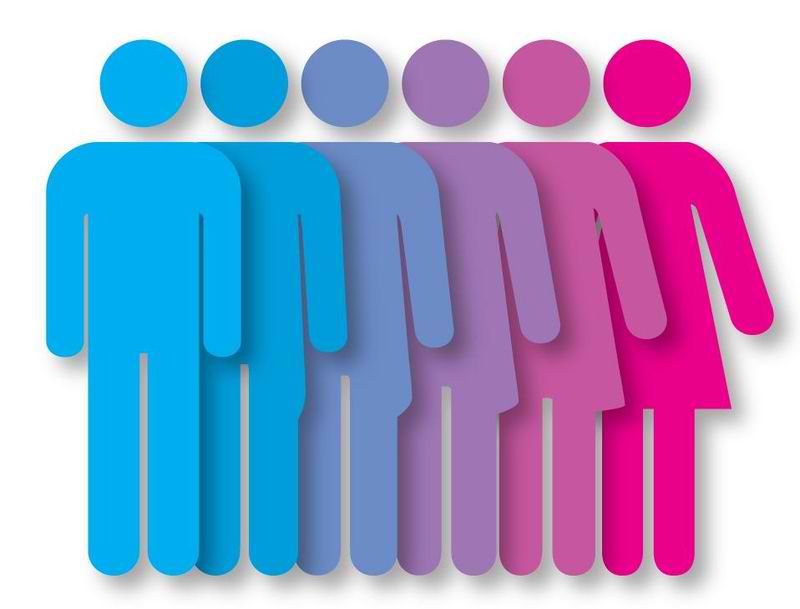 Key terms
Gender Dysphoria

Transgendered/transsexual person

Transvestite
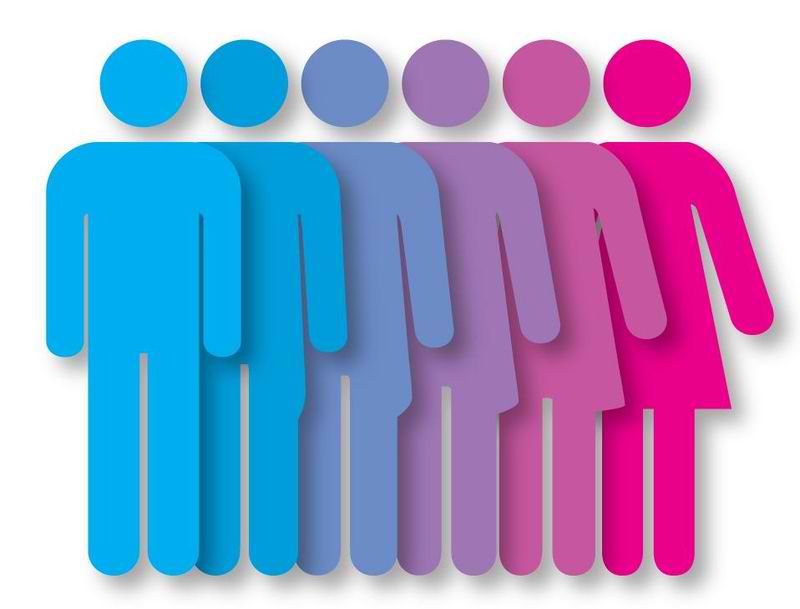 So why-Biological?
Biological

                                    Number of neurones
                                      in the nucleus of 
                                     the anterior (front) 
                                       hypothalamus
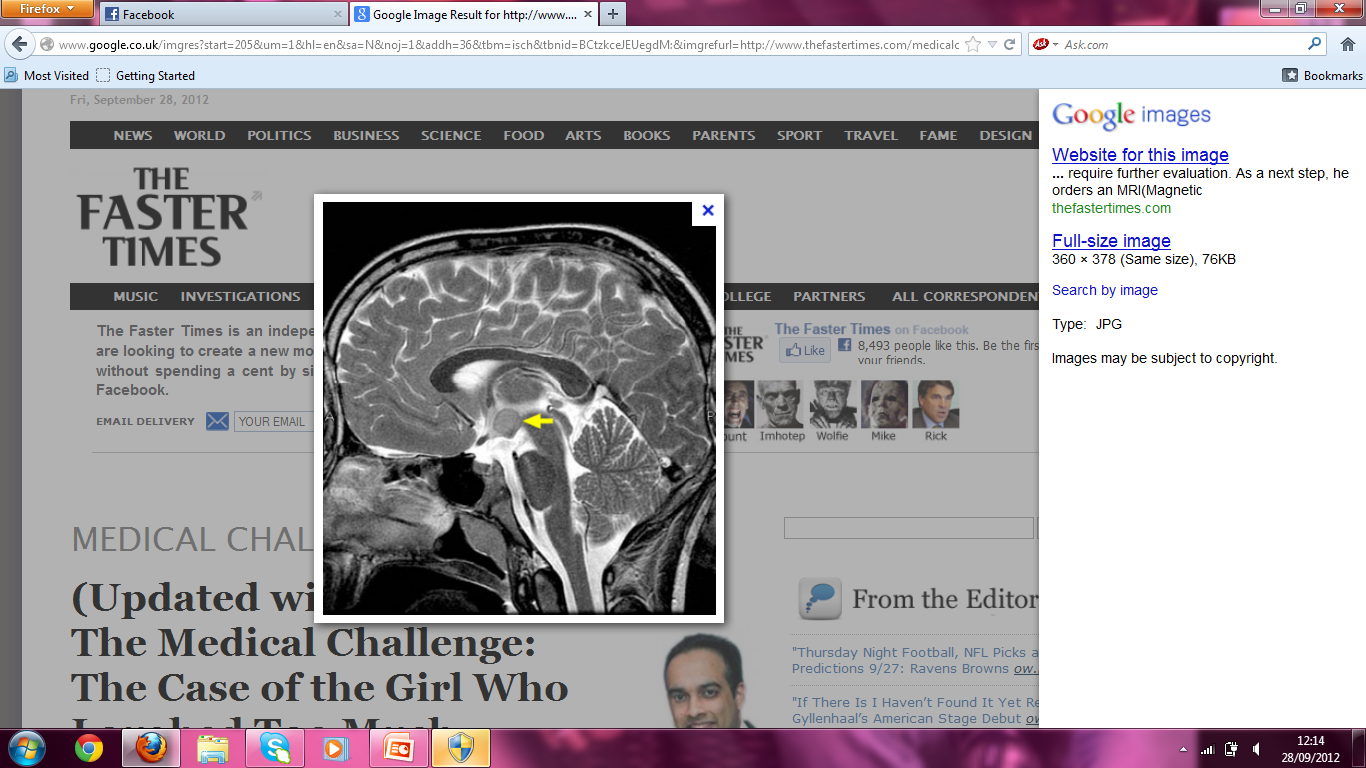 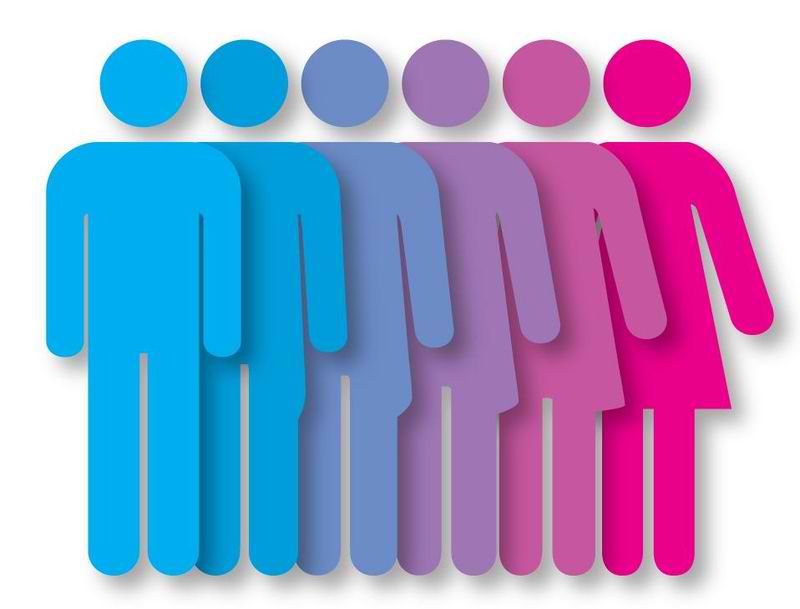 Or does it go beyond biology...
Psychological
                                      
                                  Trauma
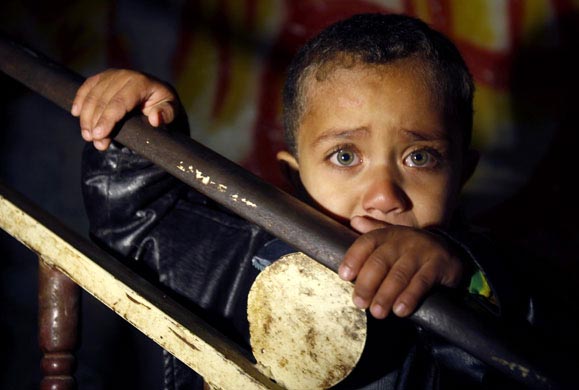 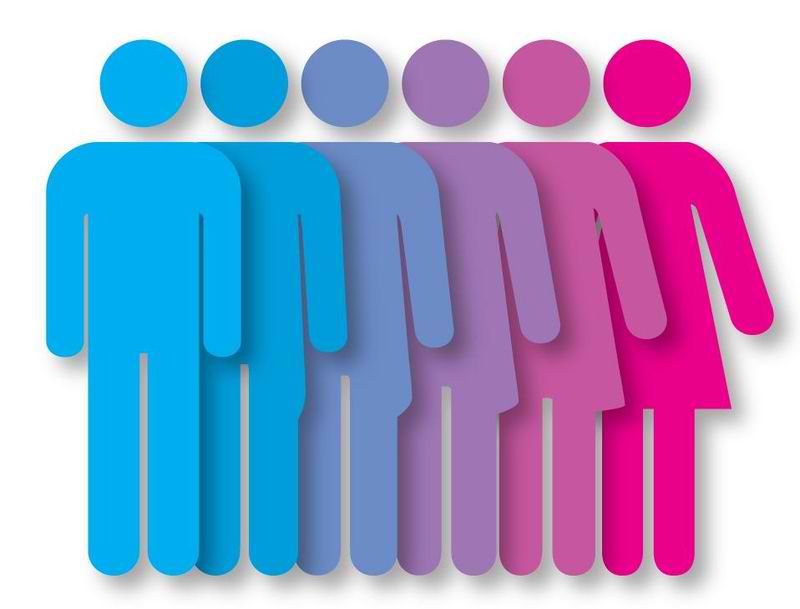 What are we providing for transgendered people?
Treatment offered in the UK:
Stage 1: Psychotherapy

Stage 2: Hormone therapy and ‘Real Life Experience’ 

Stage 3: Gender Reassignment surgery
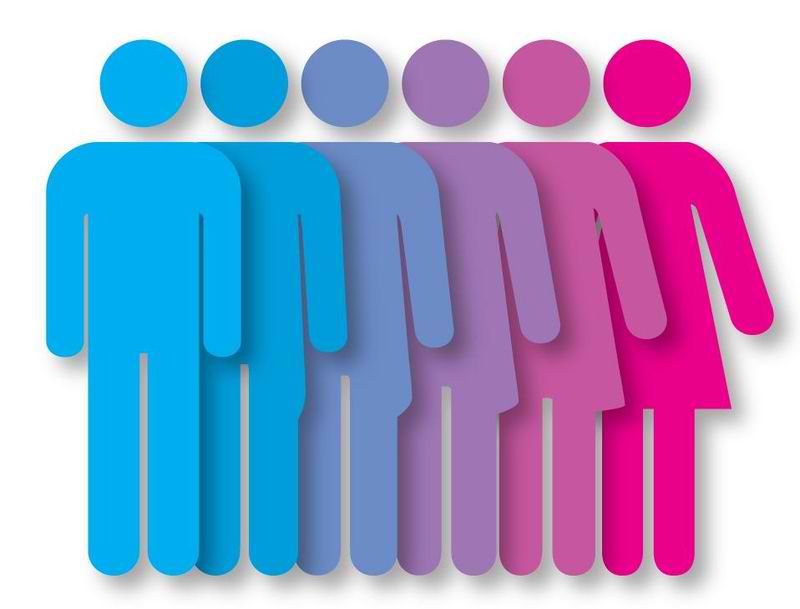 Is it enough?
Challenges that prevent treatment from being improved:
Lack of awareness 
Rarity of the disorder
Increase in GID sufferers
Time
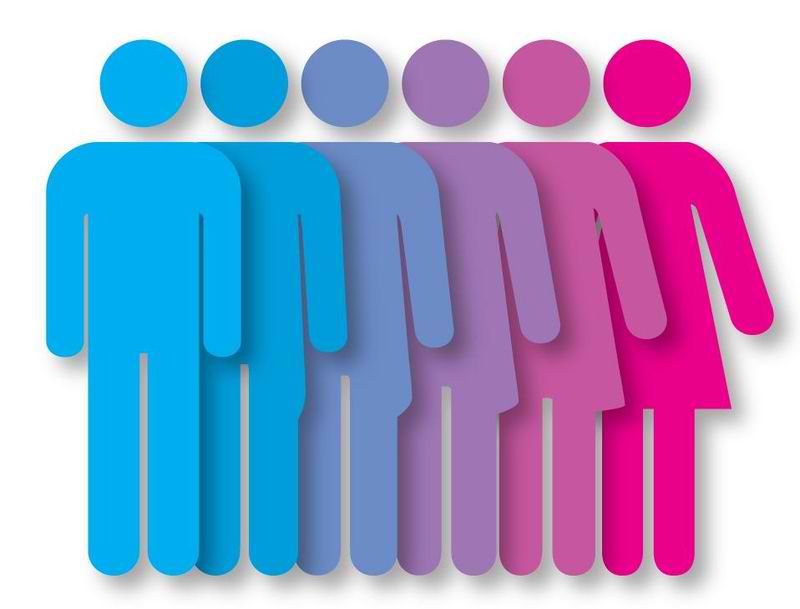 To what extent is medical treatment being given to Gender Identity disorder sufferers?
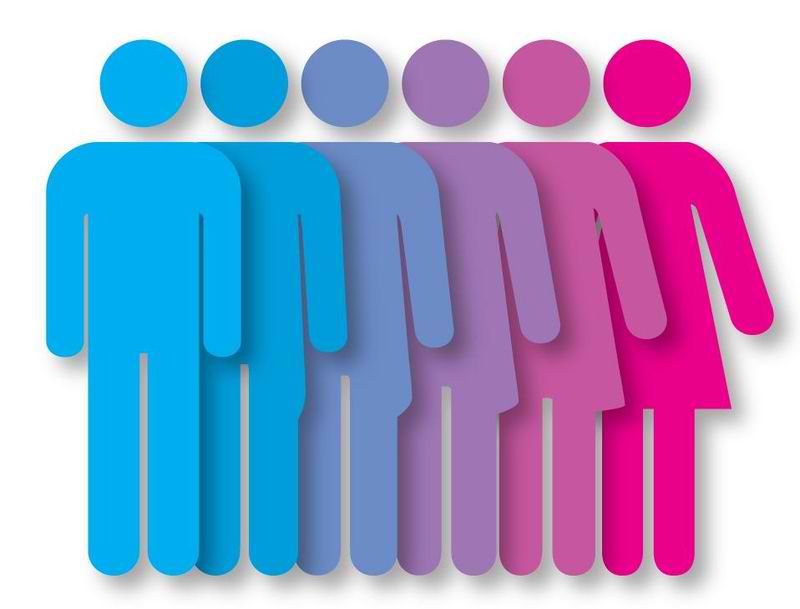 The highs and lows....